3D CAD
The Tools, The Features, The Uses
Where you need 3D CAD knowledge…
In your Engineering work.
	The objects you are required to make have to be created 	using a variety of different modelling techniques.


  In the exam.
	You will be given a part of a model and be expected to 	know what tools and process have been used to create 	it.
What Industries use CAD?



What do they use 3D CAD for?



What areas of the 3P’s is produced through the use of 3D CAD?
Who Uses 3D CAD?
3D CAD is one of the tools used by an engineer, designer or architect to create a range of work that help to produce material necessary for Manufacturing and Marketing.
What Industries use CAD?
Engineering, Designing, Architecture.


What do they use 3D CAD for?
Producing a 3D version of a model that will allow them to understand an object and help them to produce material for manufacturing and marketing.

What areas of the 3P’s is produced through the use of 3D CAD?
Production
Promotional
3D CAD Modelling Benefits
It is a times-saving process.
It can help us to produce a limitless amount of drawings from only one model.
It is accurate.
There is no human error when marking out.
Edits can be made quickly.
There are no rubber marks or incorrect line types.
Detailing can be done with the use of zoom
Extra features can be used to support you.
Back Up and Storage can keep files safe and secure.
No physical space is required for large drawings and they can be printed out if a hardcopy is required.
3D CAD Modelling How it is used…
Manufacturing
The software can be used with CNC Machines to produce accurate physical objects.
Testing
Simulation can take place on the computer to put the object through a range of tests such as temperature change, pressure applied.
Animation
Parts of the model can move to give it a more real-life context and provide greater understanding as to how the object works
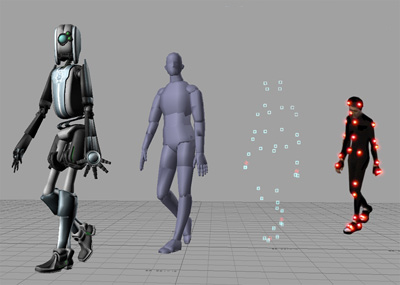 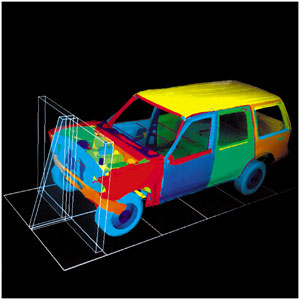 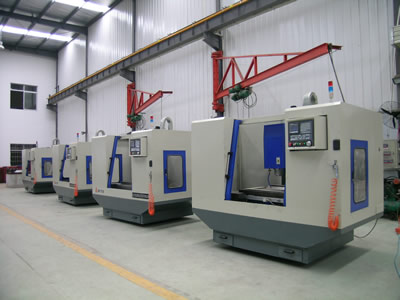 The 3D Modelling we use…
Inventor – Sketch Area
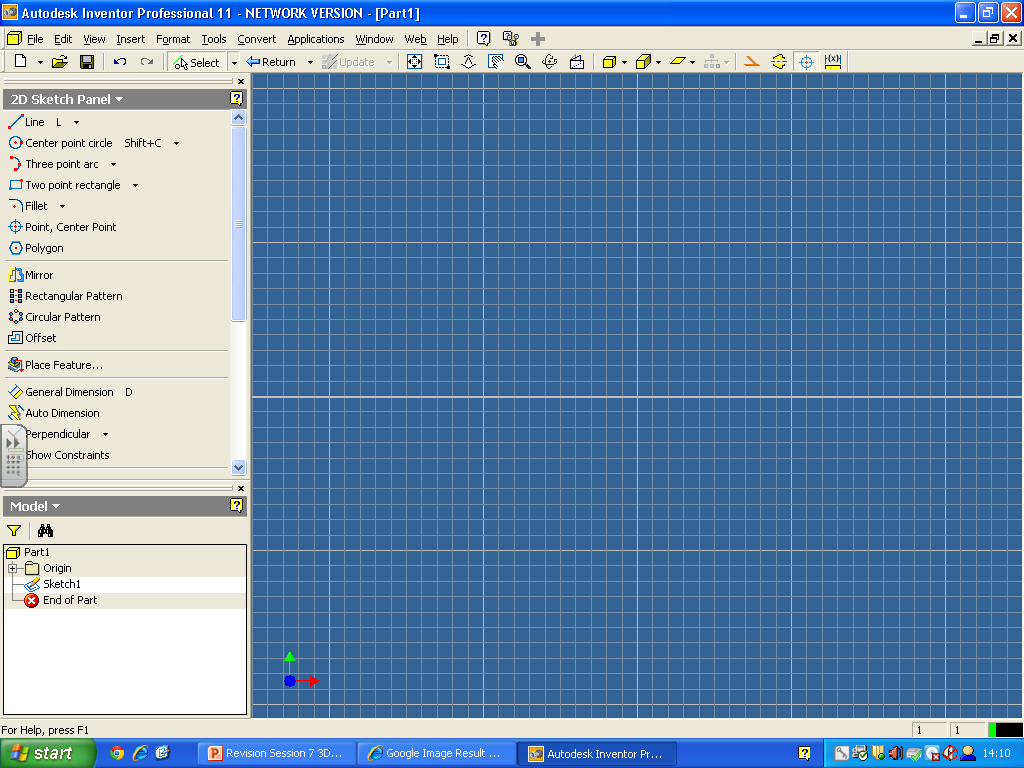 The 3D Modelling we use…
Inventor – Modelling Area
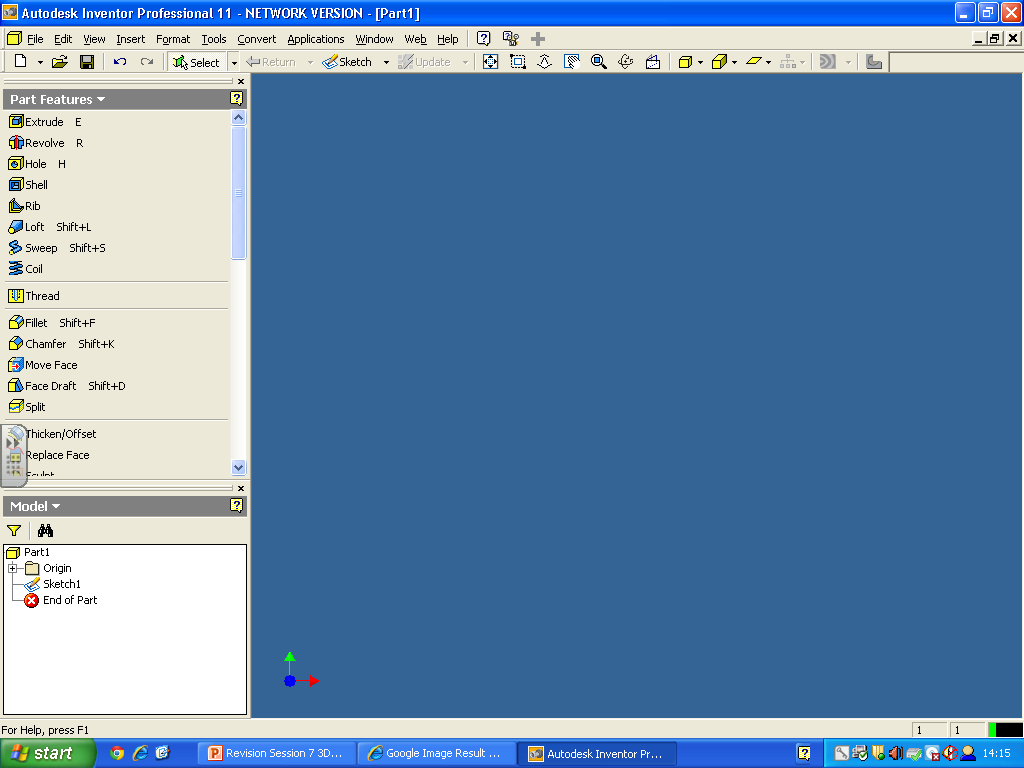 Sketch Panel
Features Panel
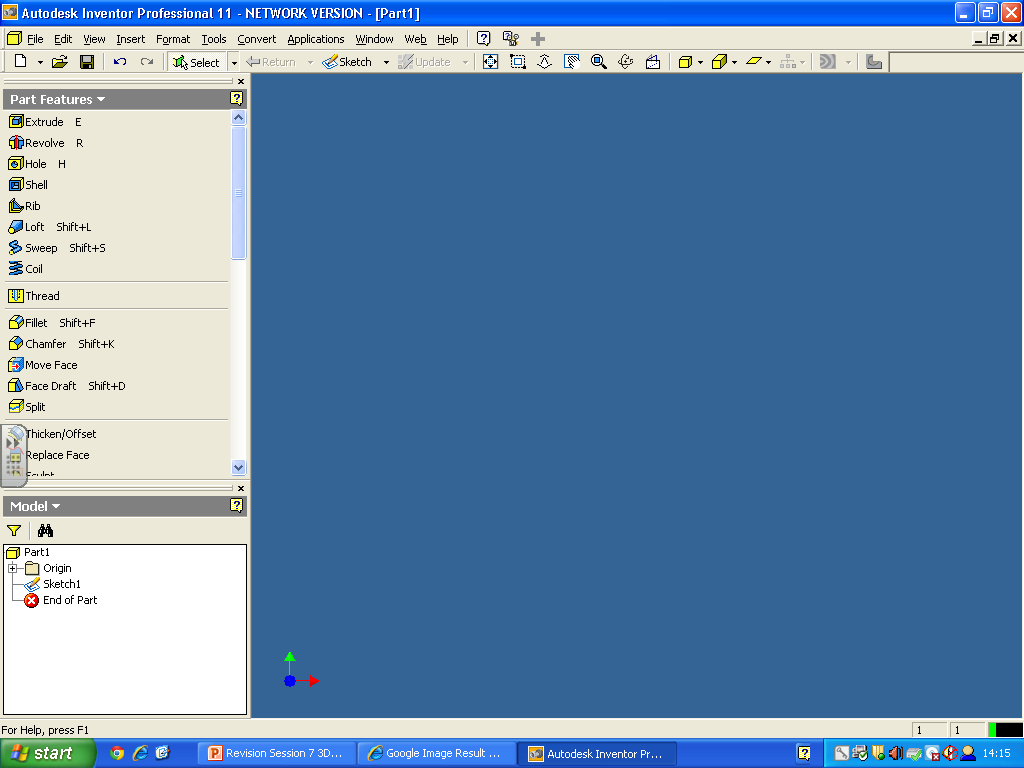 Extrusion
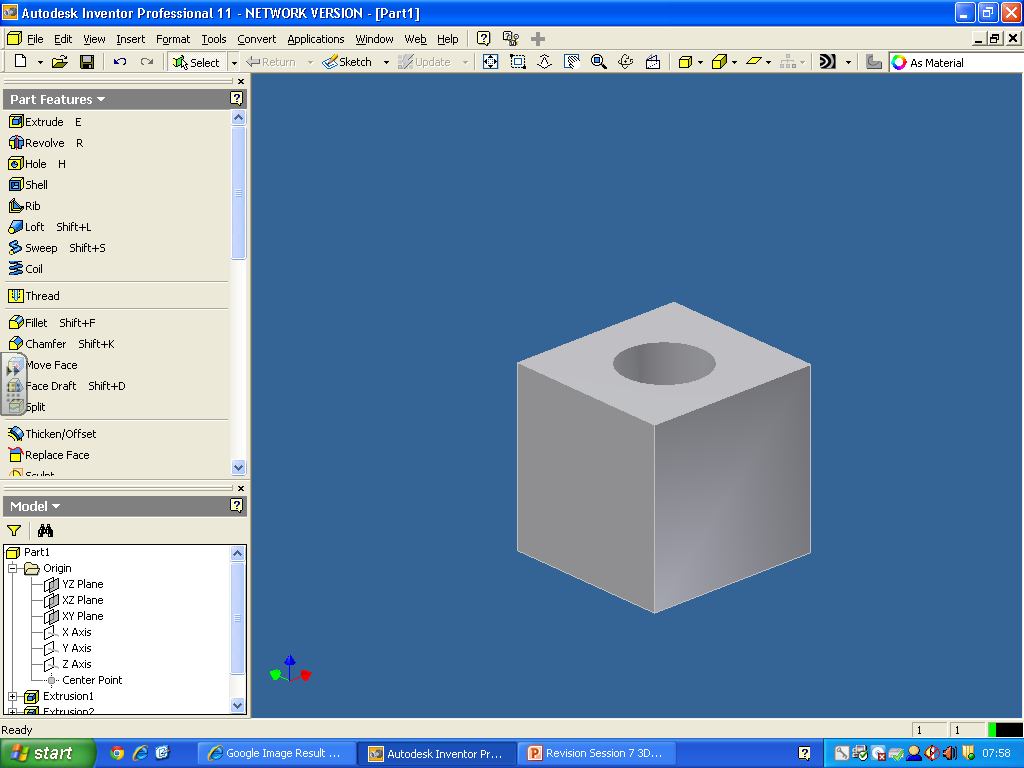 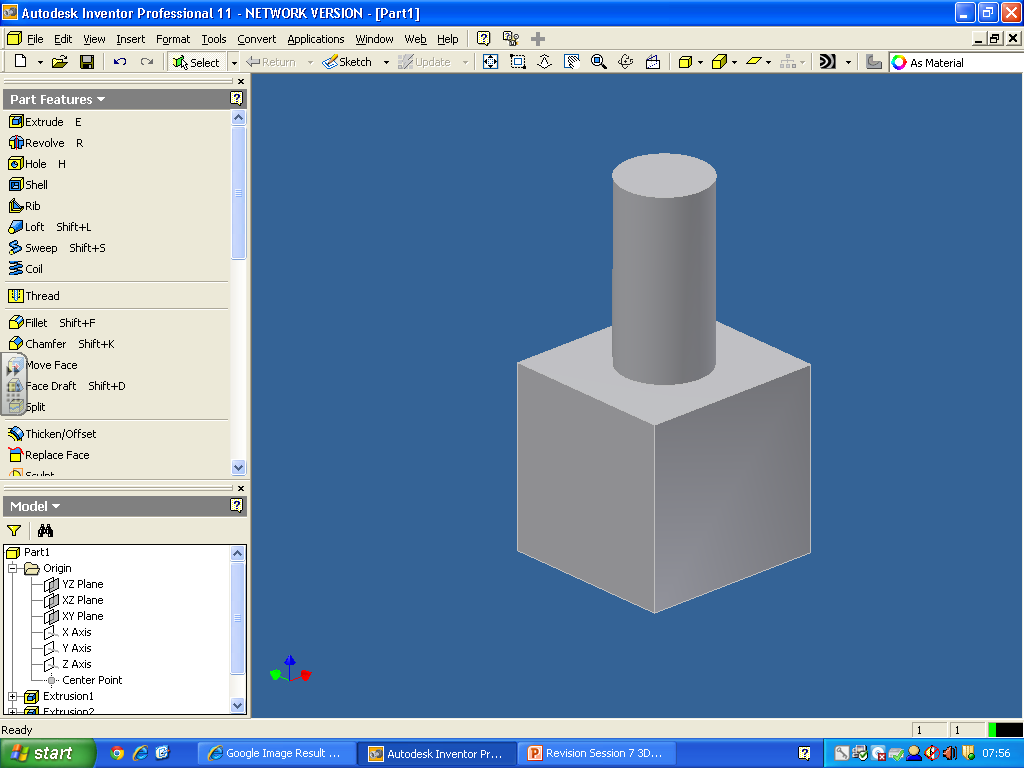 Takes a 2D sketch and pulls it into a 3D form.

Surface Sketch Extrusion goes 2 ways:
Union (ADD)
Subtraction (REMOVE)
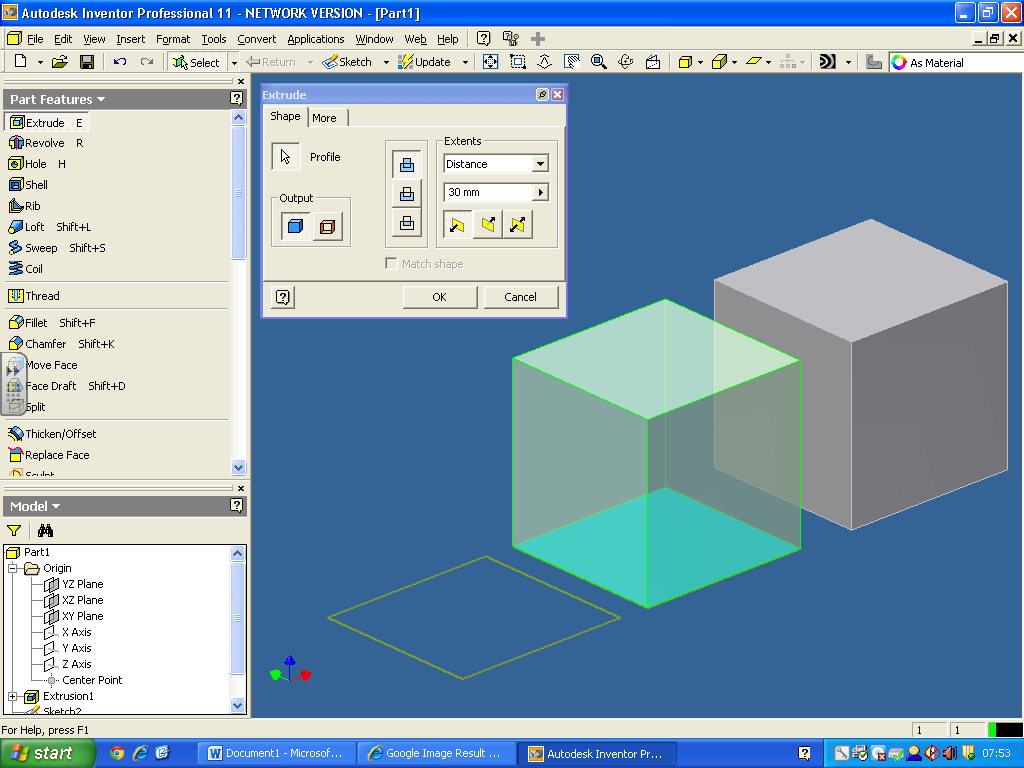 Revolve
Takes a 2D sketch and makes it into a 3D cylindrical shape.

What you need…
A profile
A centre line
An angle of degrees
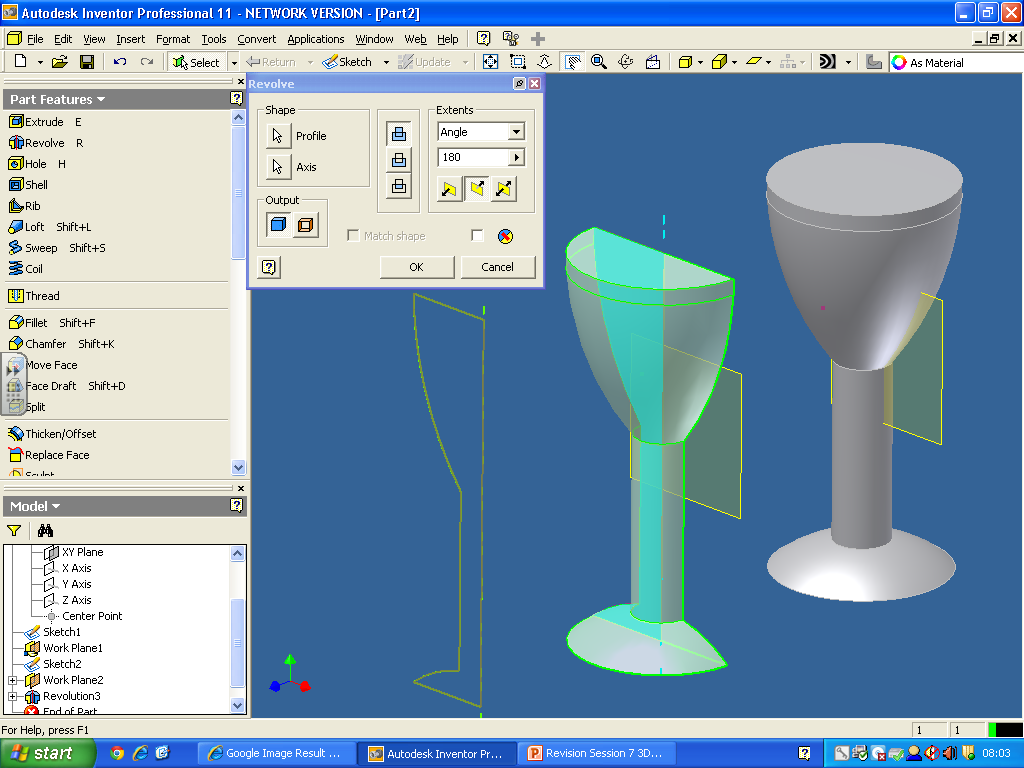 Loft
Takes  2D shapes and morphs them together to create a 3D form.

2 work planes

2 sketches
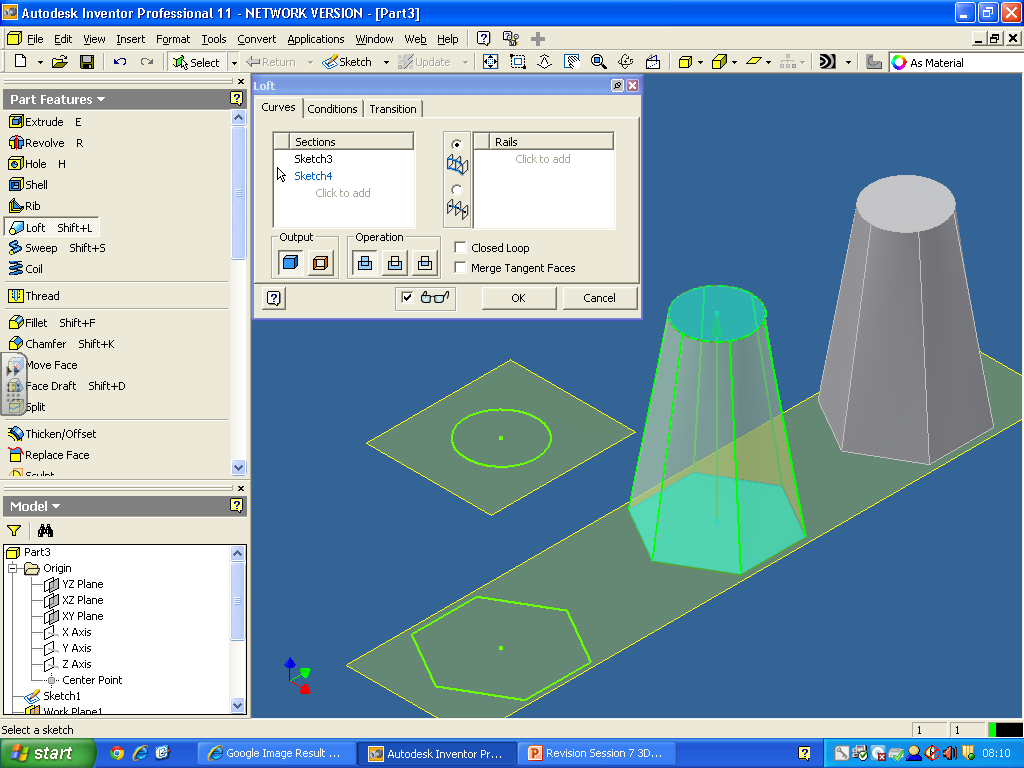 Shell
Takes a 3D form and makes it hollow.  Can remove surfaces.

It can make the walls any thickness you require.
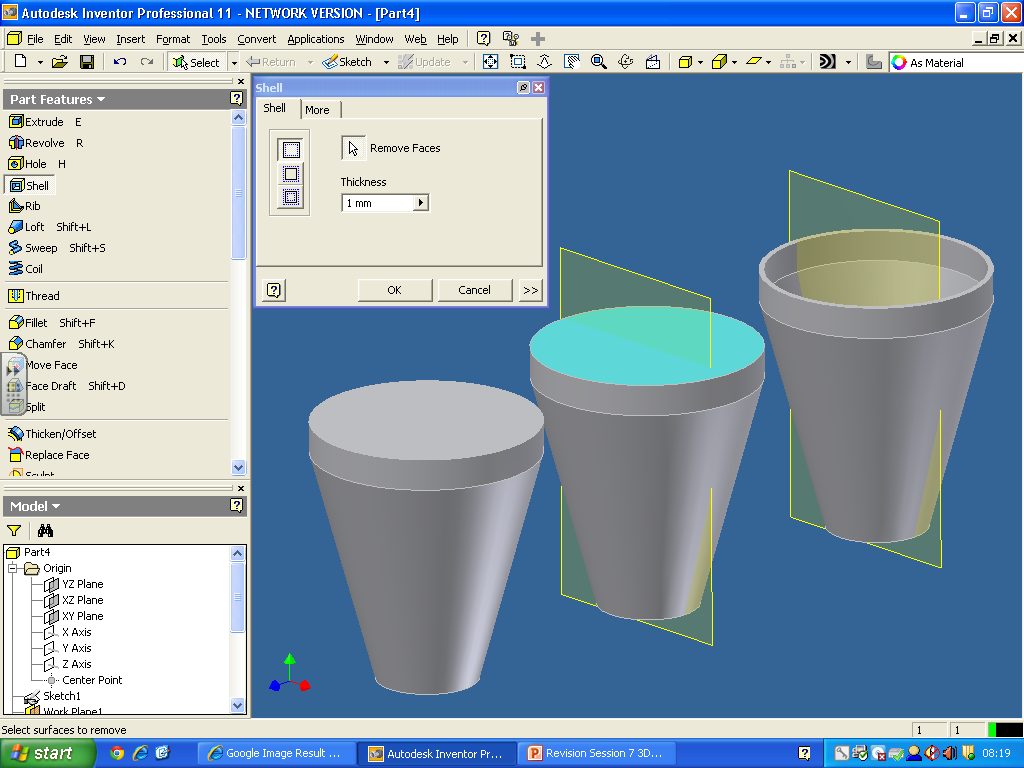 Array
Array makes multiple copies of a feature and then positions them in to possible ways:
Rectangular
Circular

Arrays can be unions or subtractions.
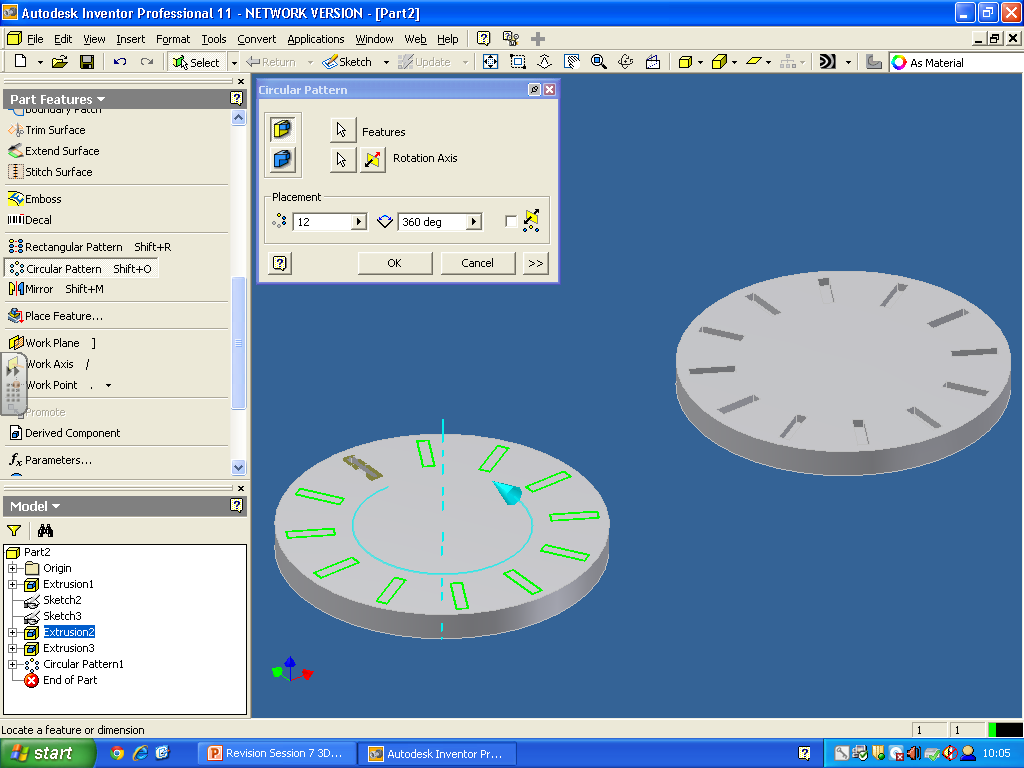 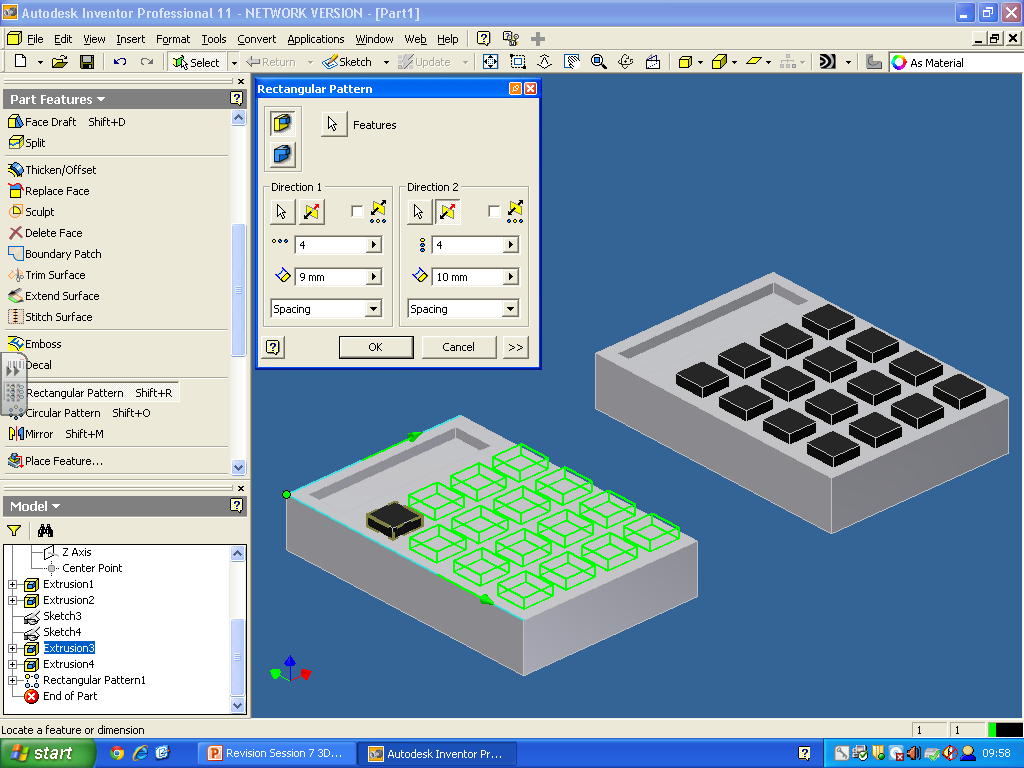 Fillet/Chamfer
Fillet/chamfer change the edge of a feature.

A fillet will round a corner.

A chamfer will angle a corner and is generally at 45˚.
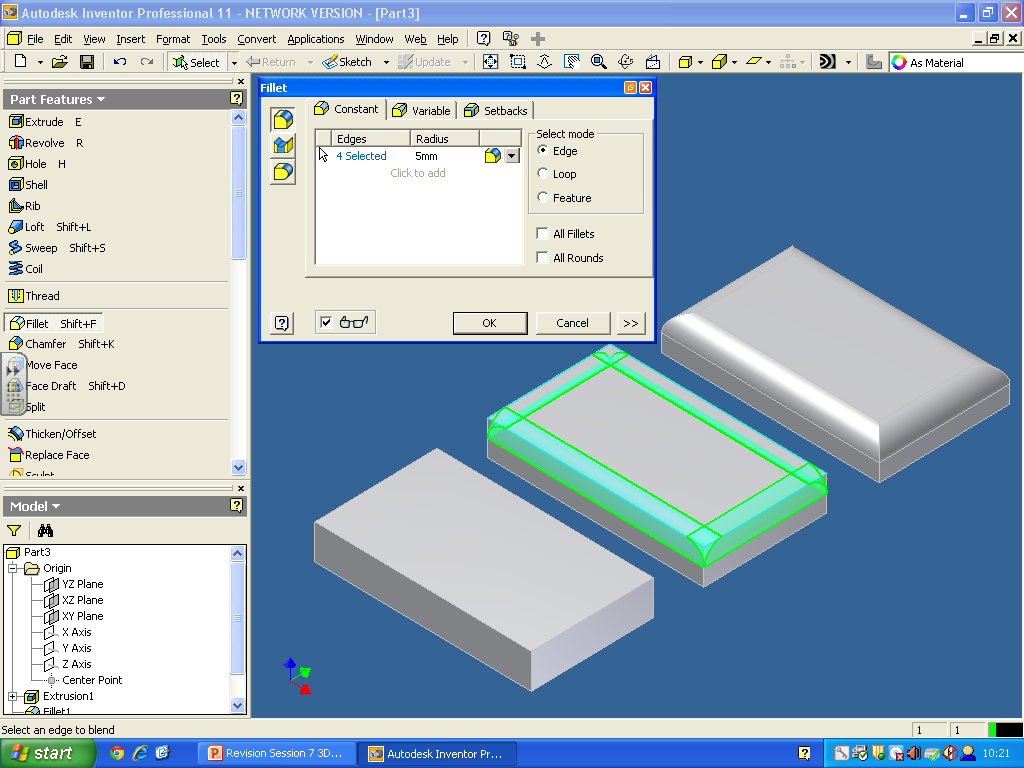 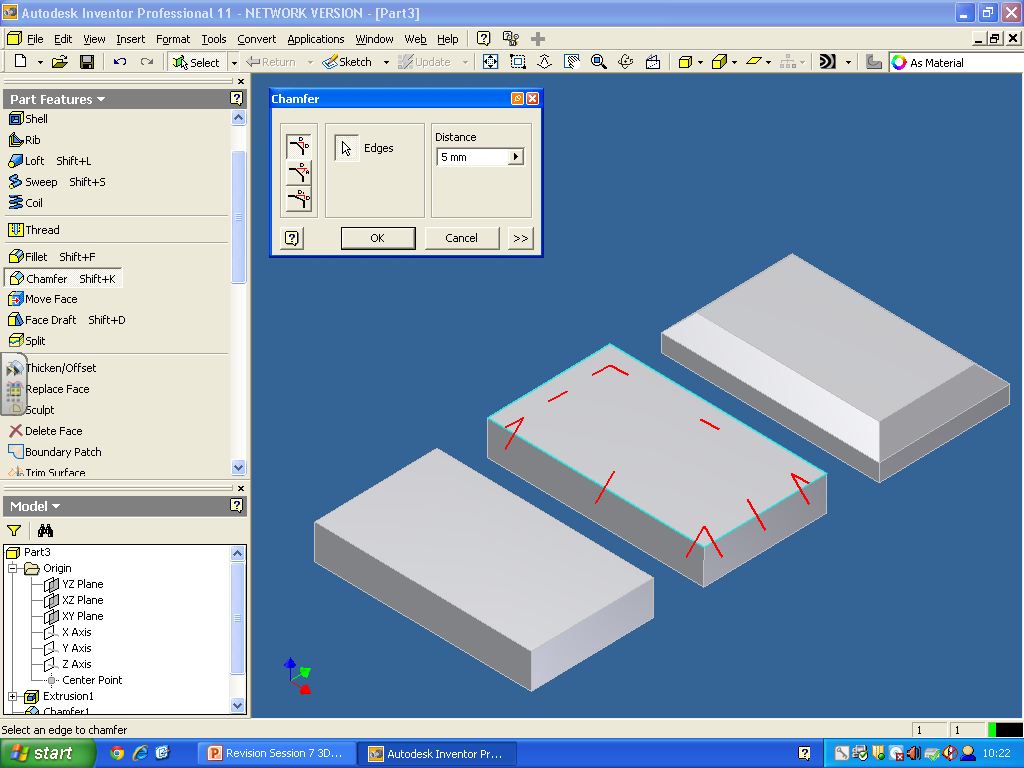 Fillet/Chamfer
How to remember:

A Chicken Fillet is curved.
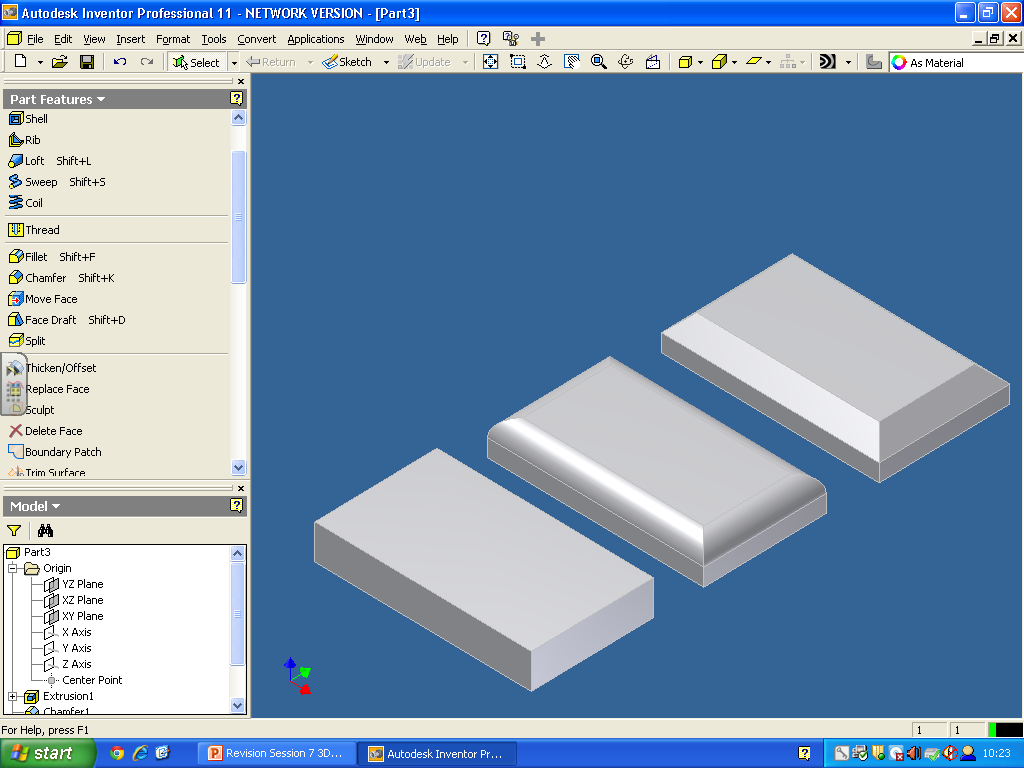 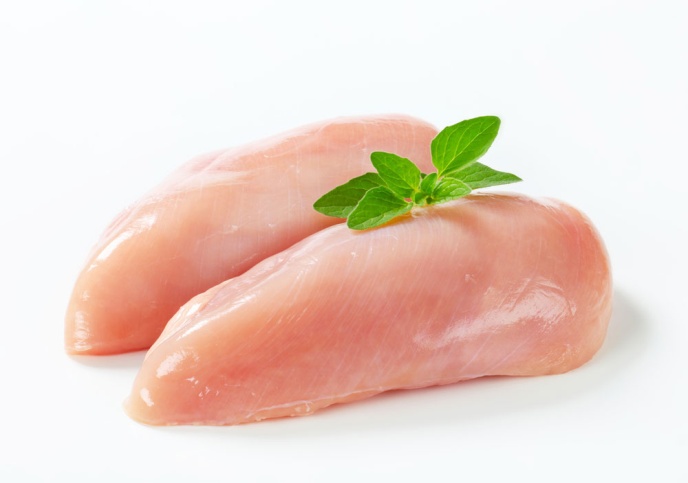 Exam Question
Explain how to create the following part…
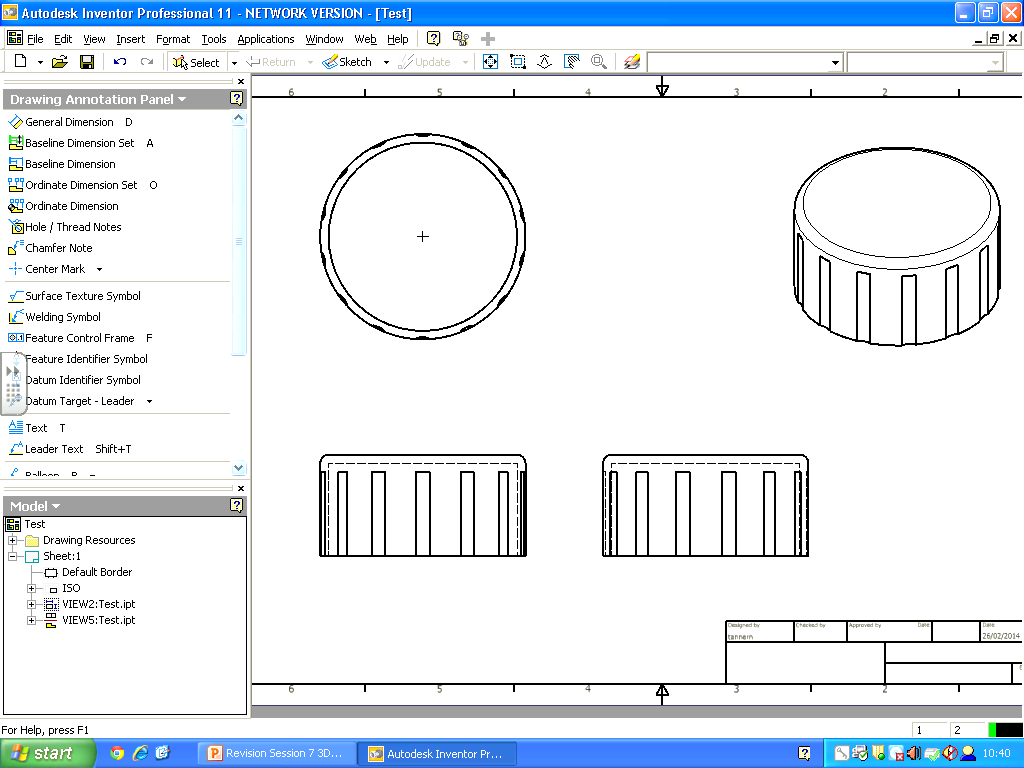